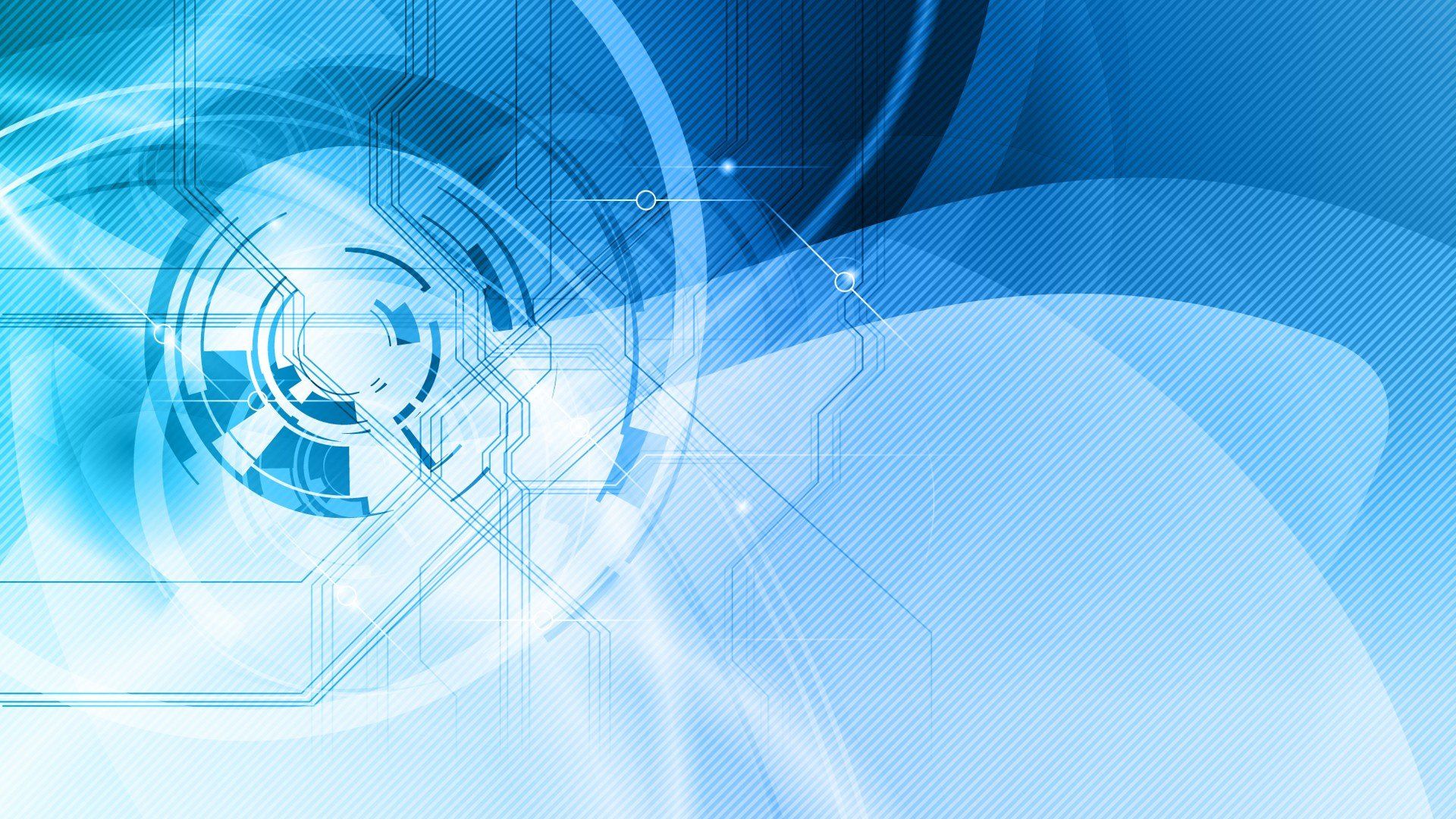 E.E.E.F.M. FILOMENA QUITIBA
ENERGIA  GEOTÉRMICA
Alunos: Matheus e Ronald
Turma: 3º M01
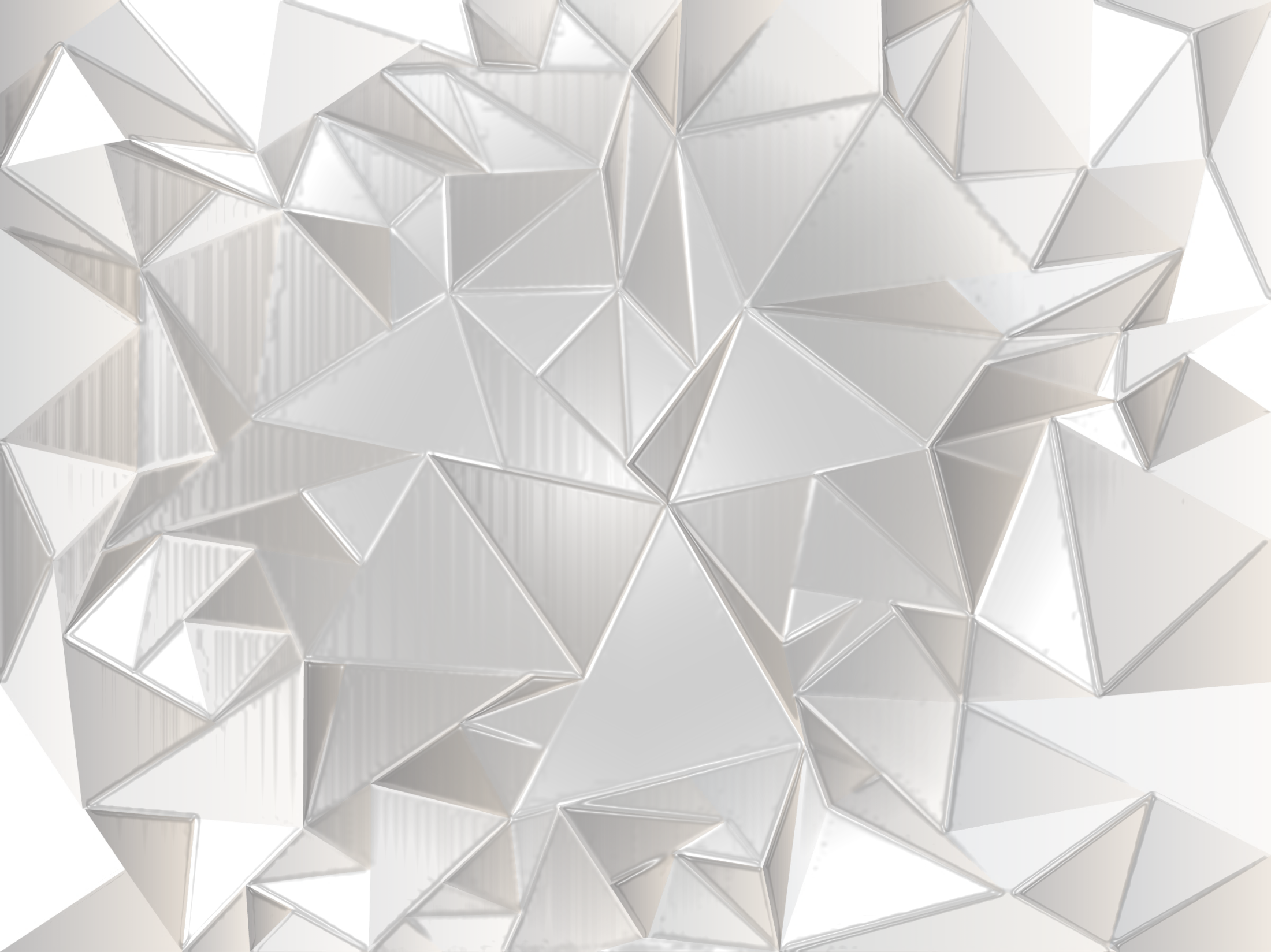 COMO FUNCIONA?
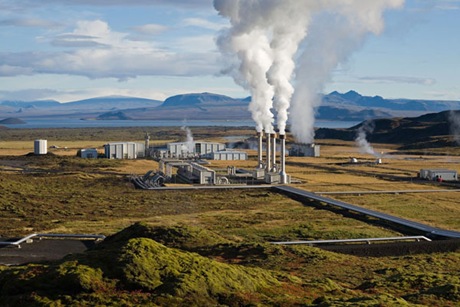 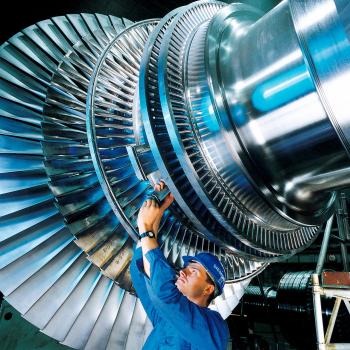 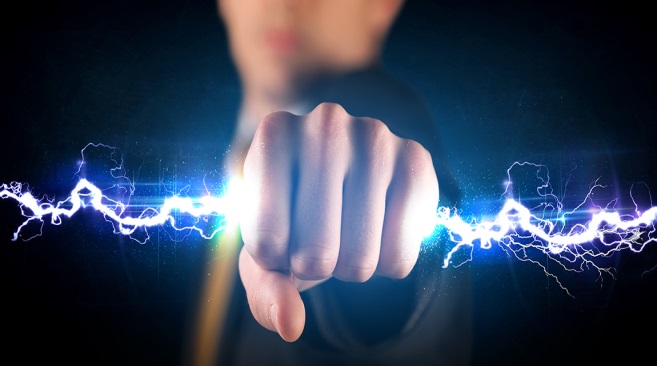 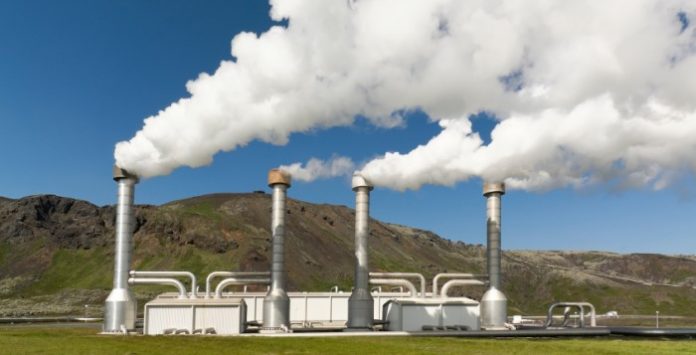 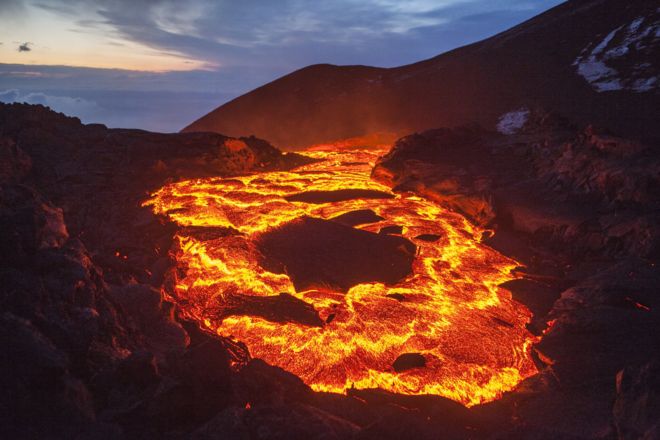 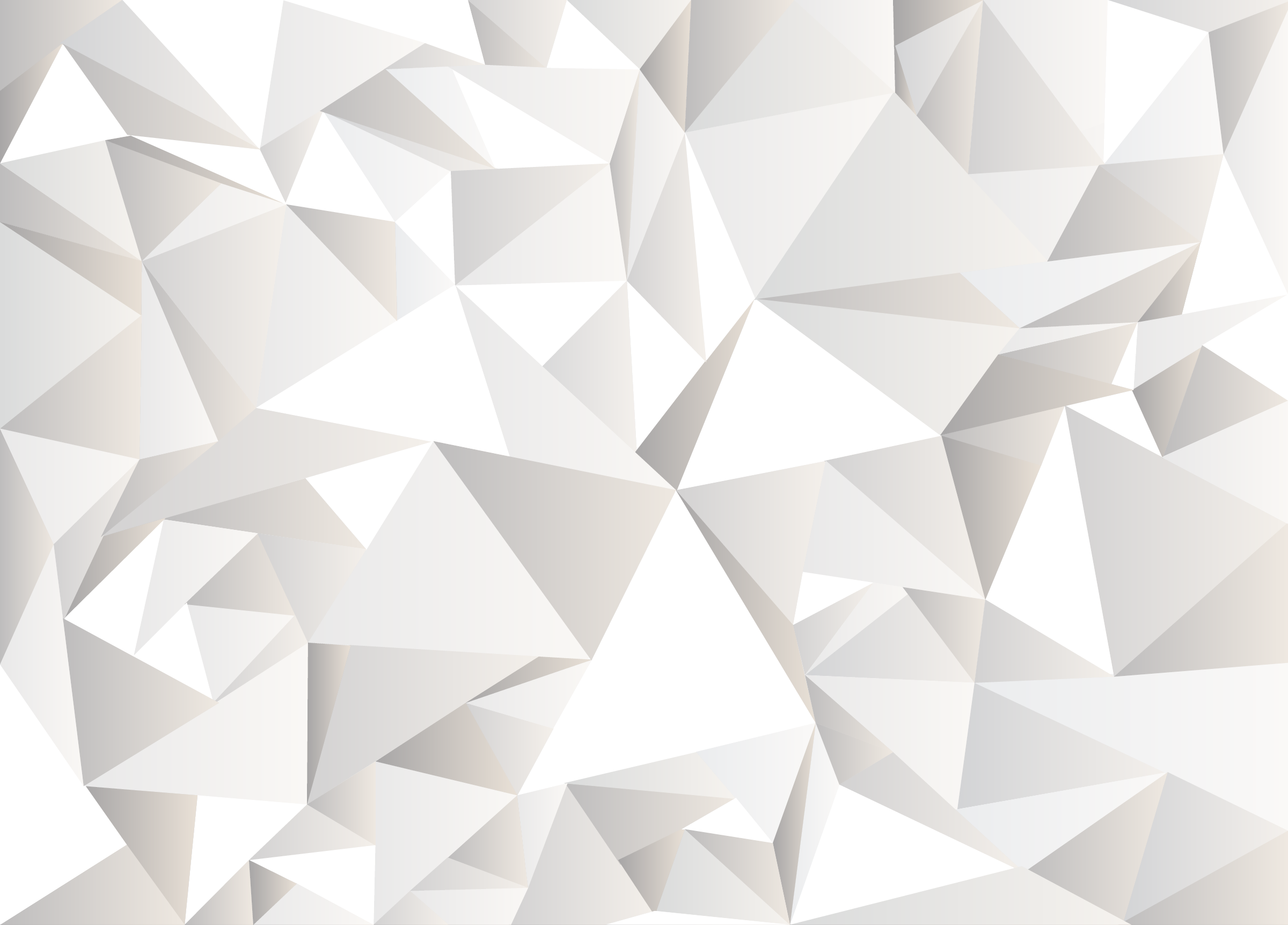 PRÓS E CONTRAS
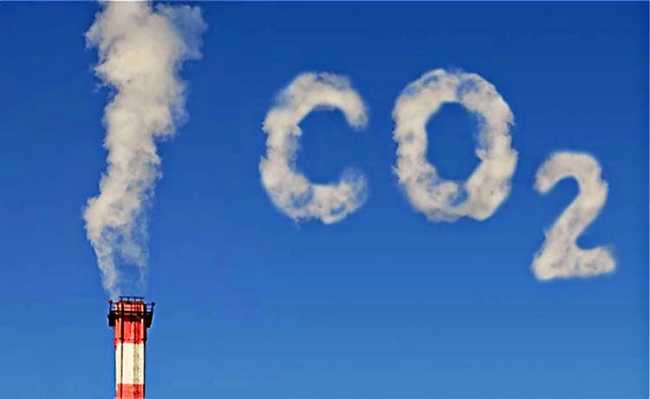 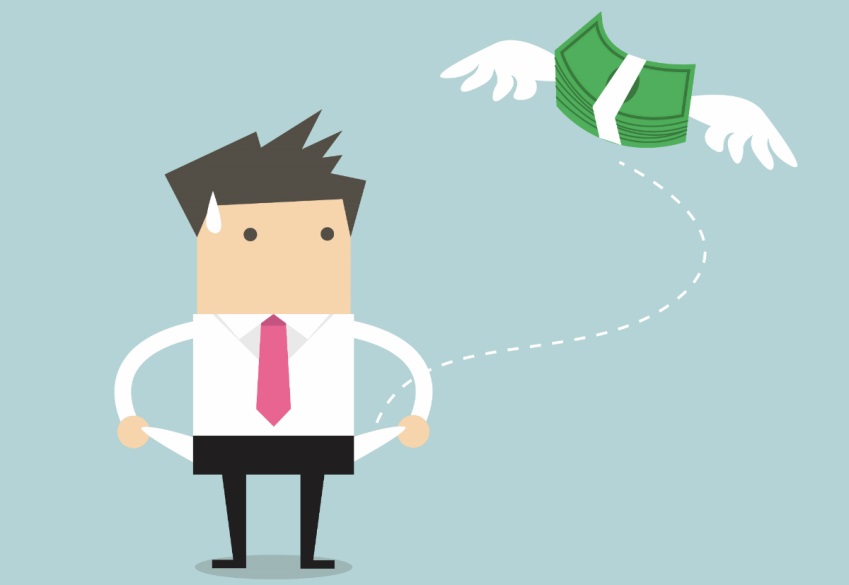 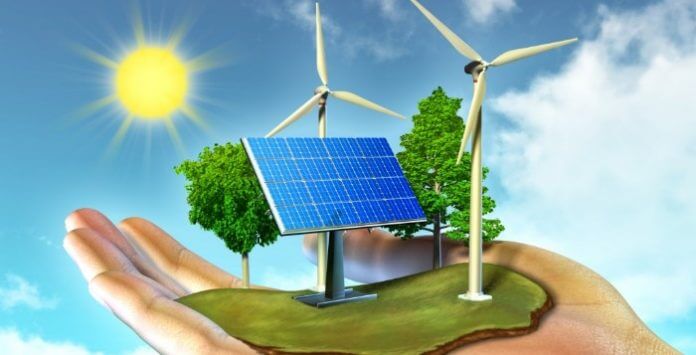 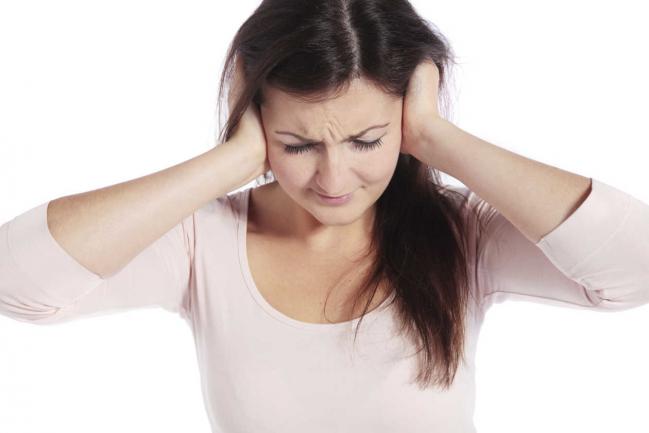 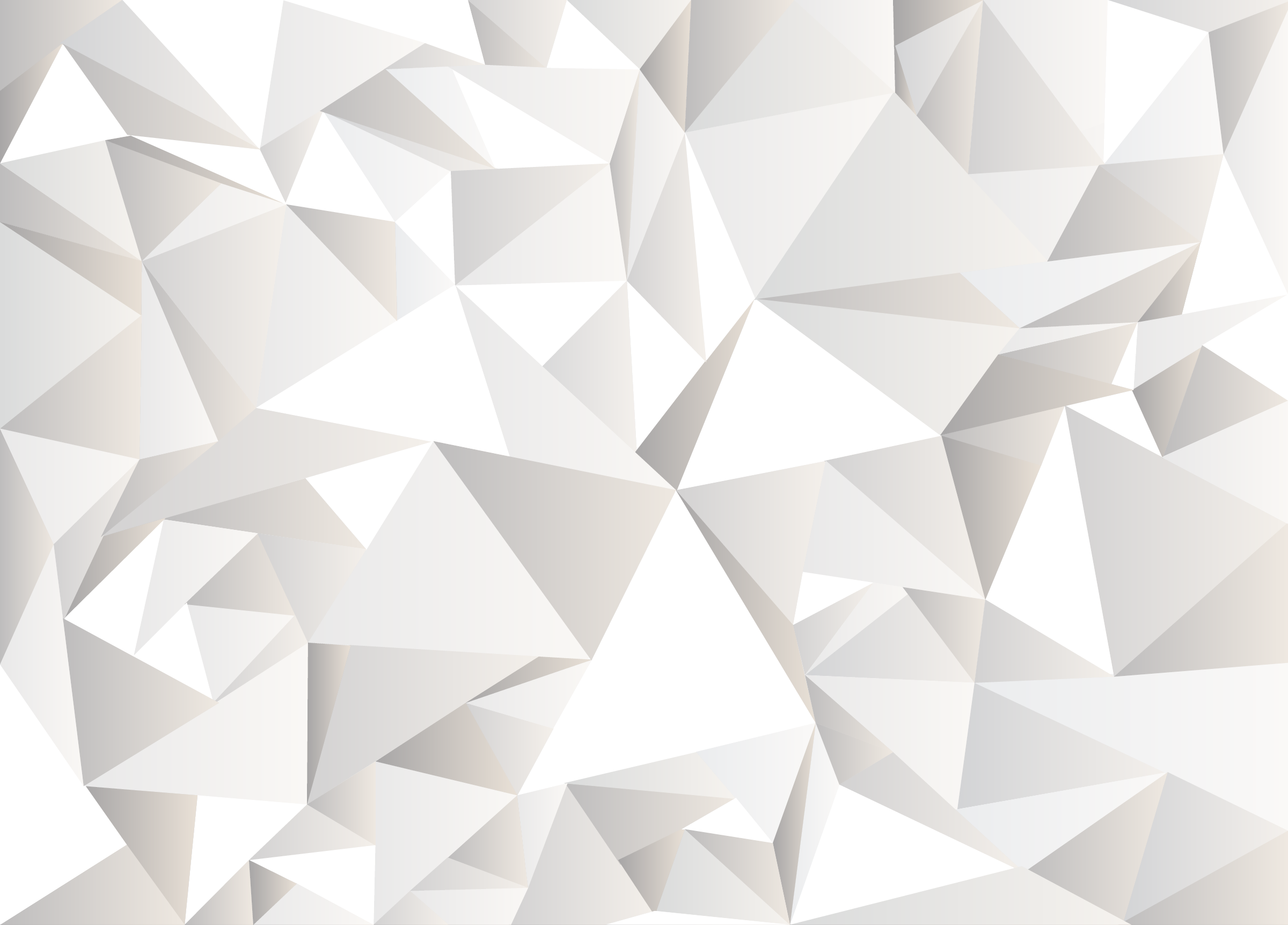 PELO MUNDO
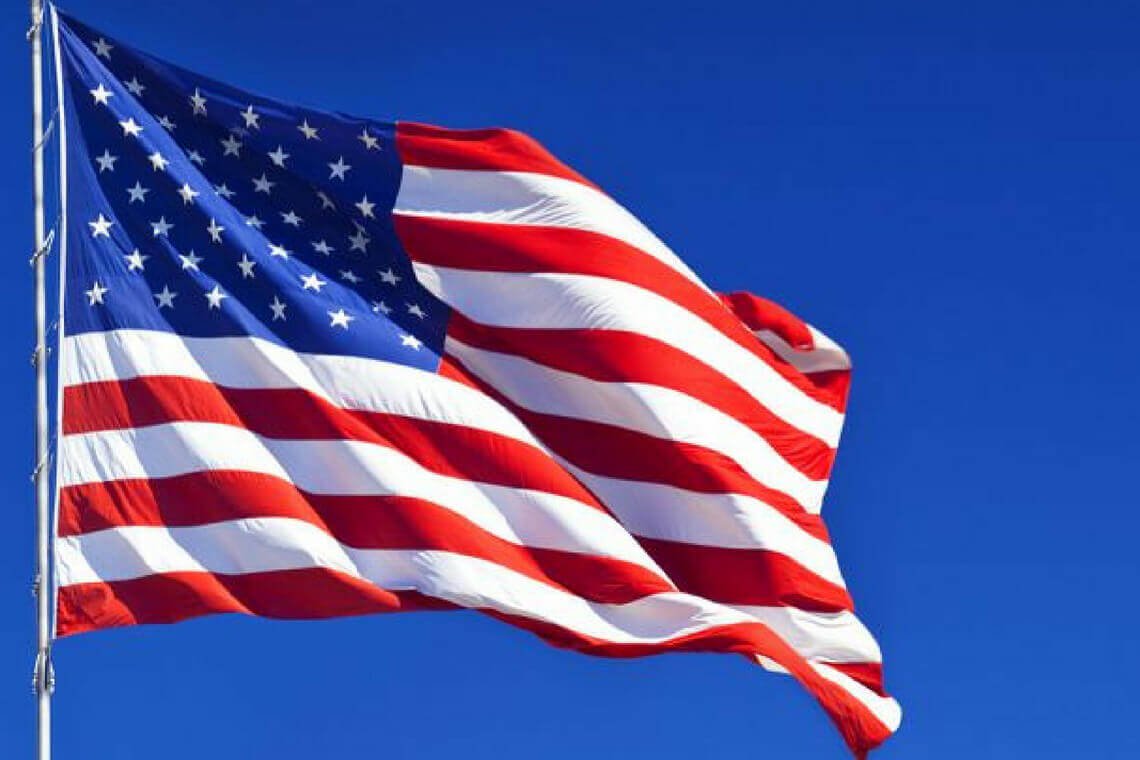 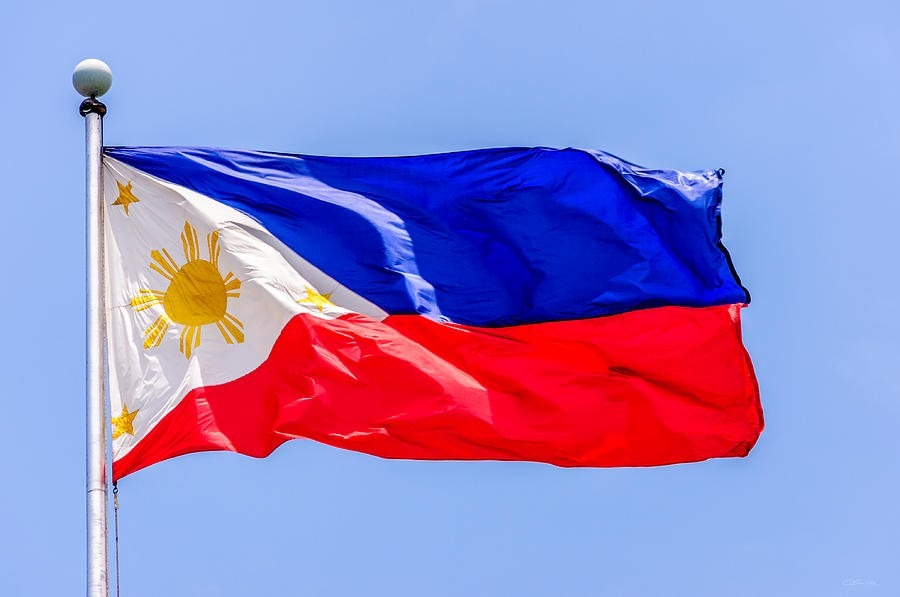 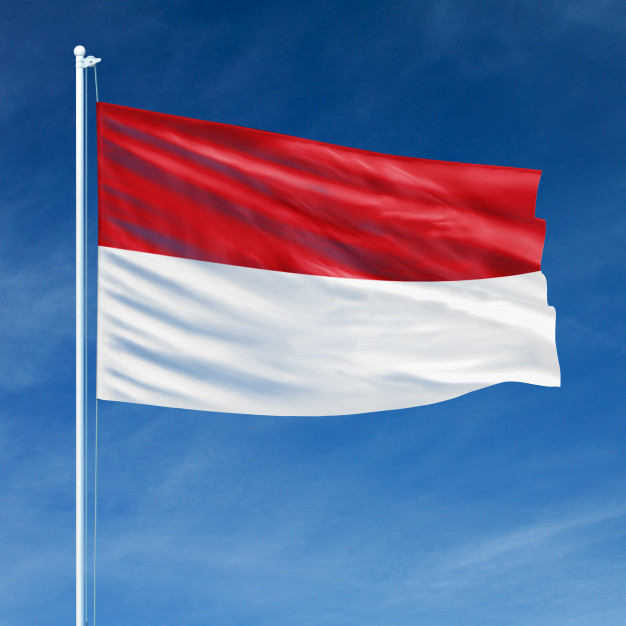 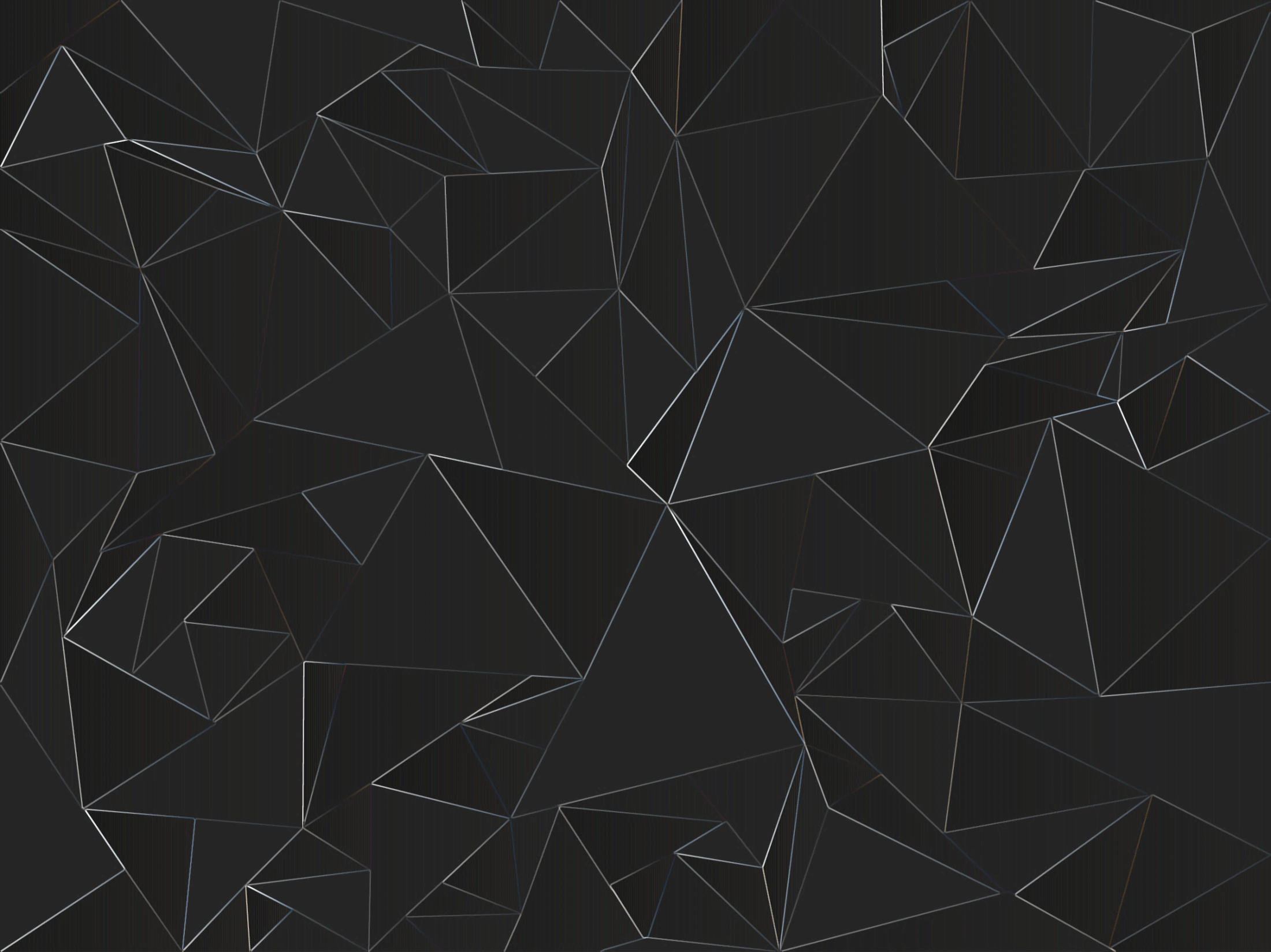 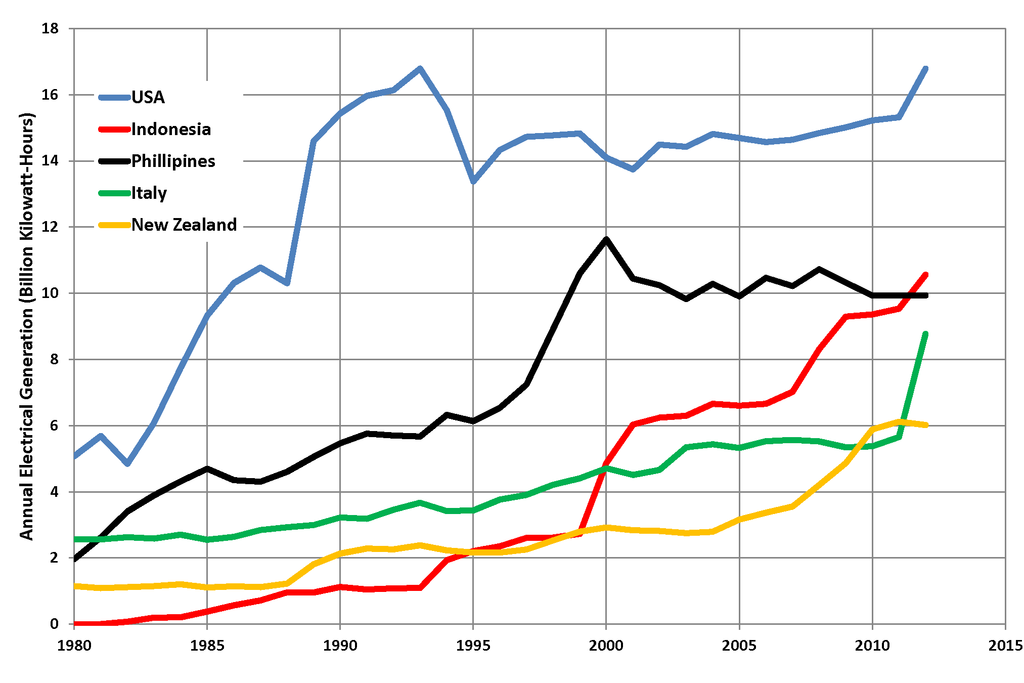